ESSA Accountability work group decision point
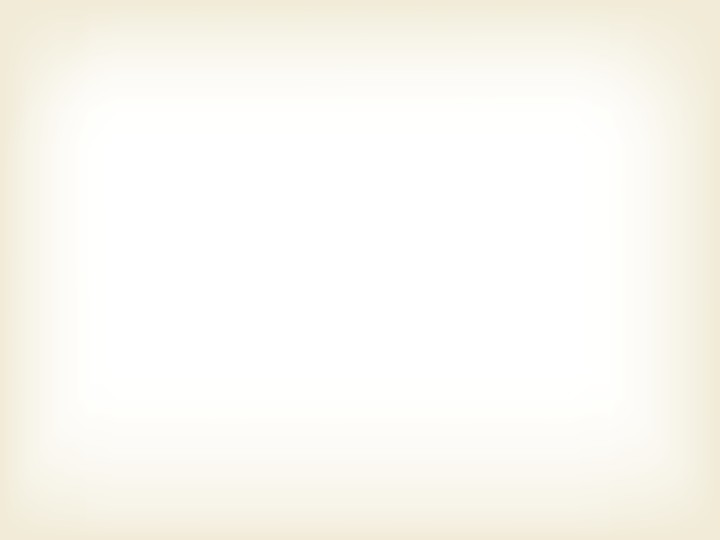 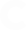 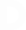 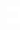 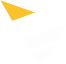 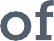 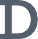 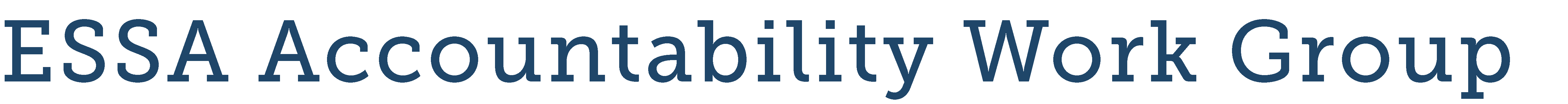 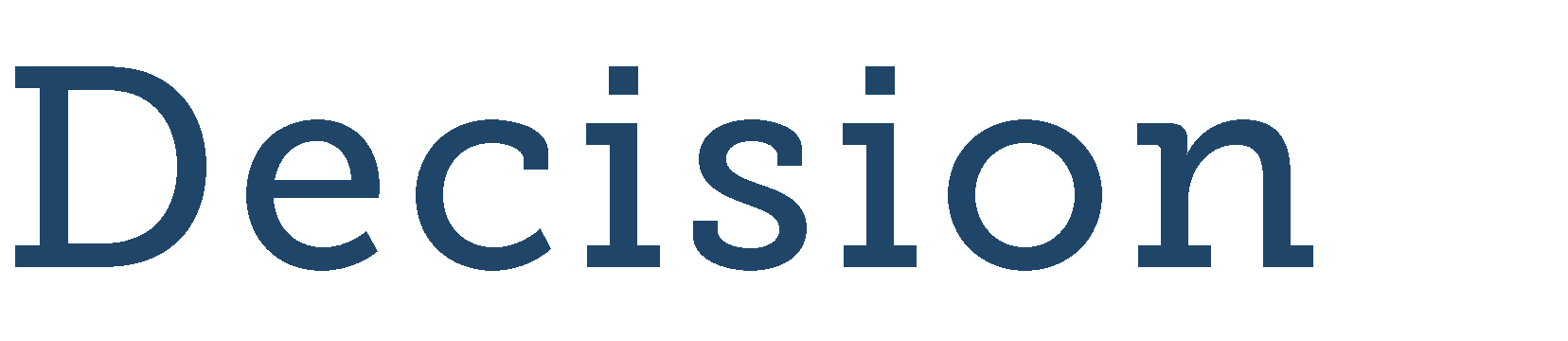 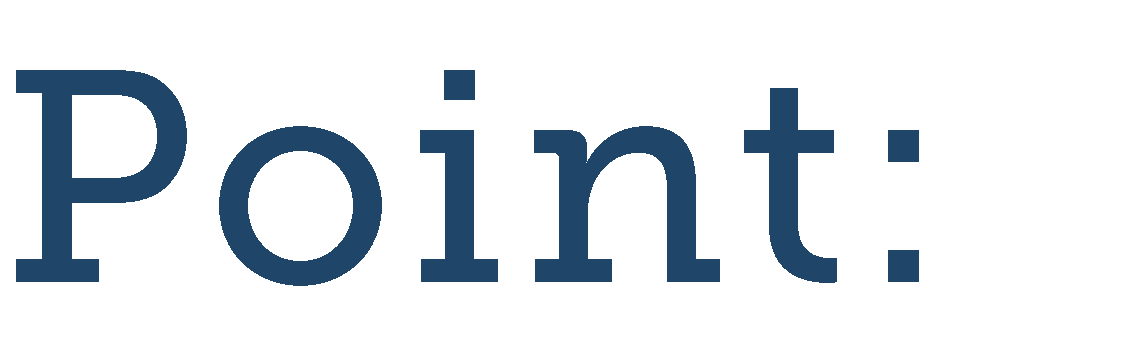 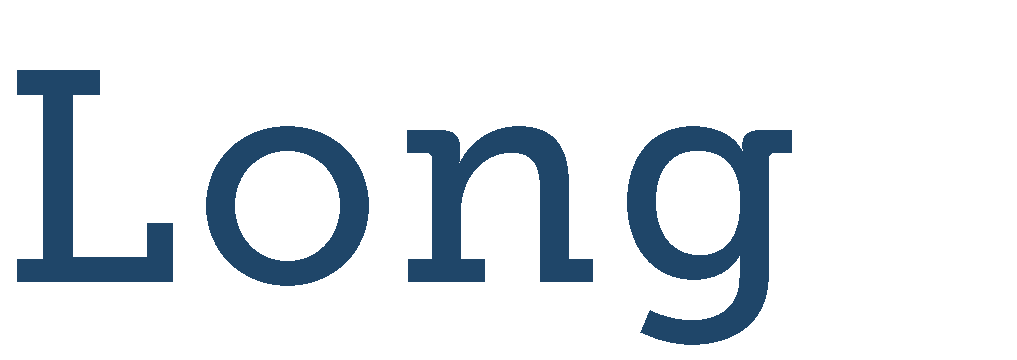 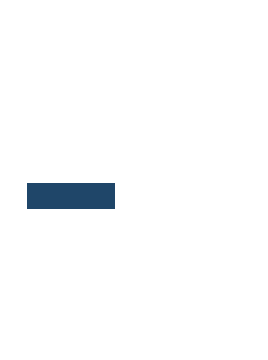 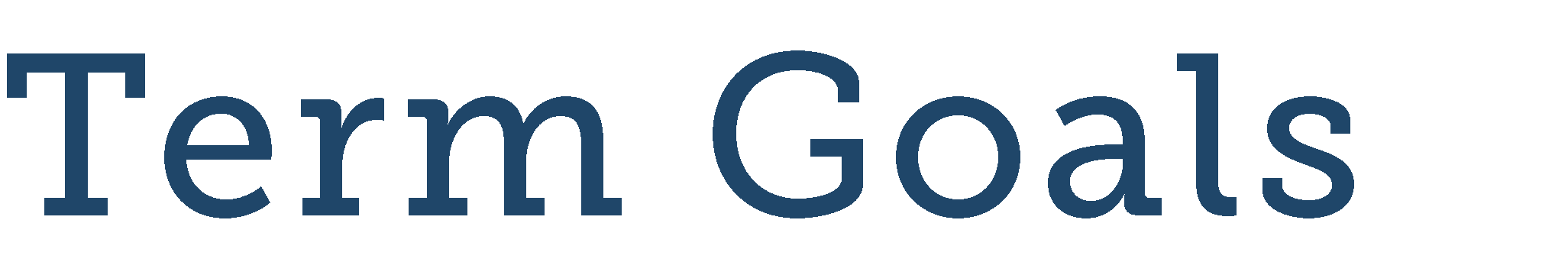 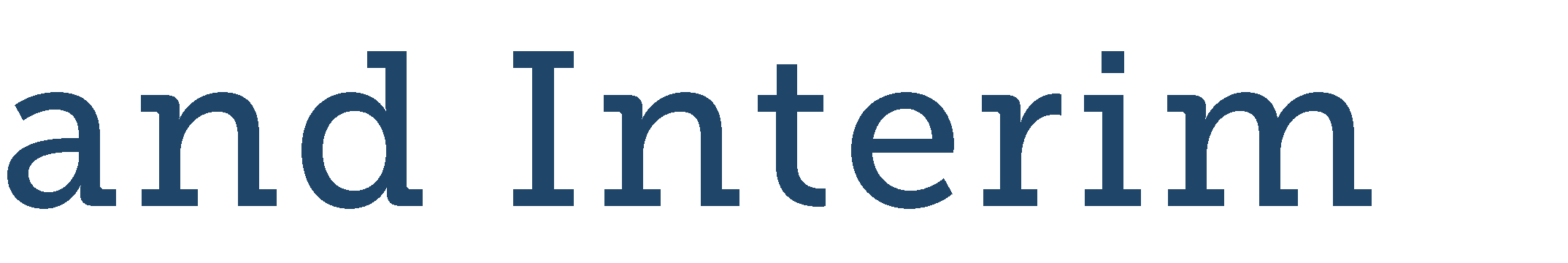 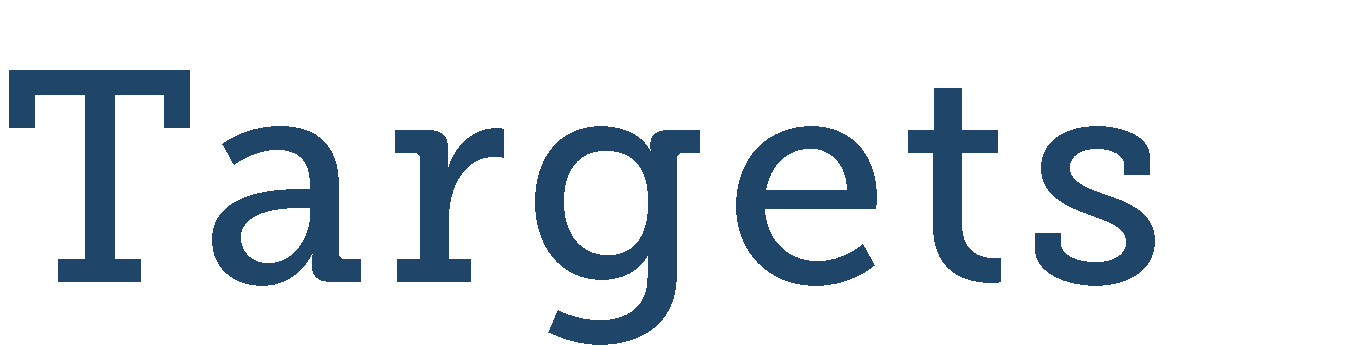 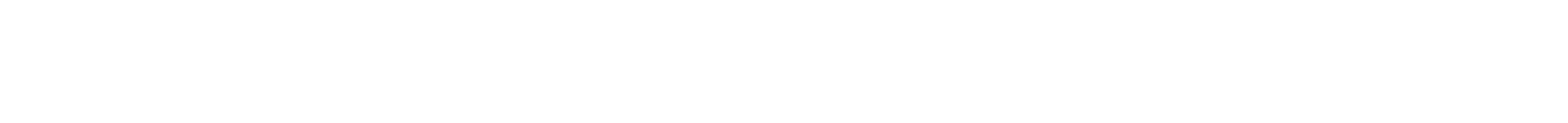 83% (71) educators
14% (12) parents
13% (11) members of public
5% (4) members of Hub Committee

45% (38) suburban
30% (25) rural
25% (21) urban
2
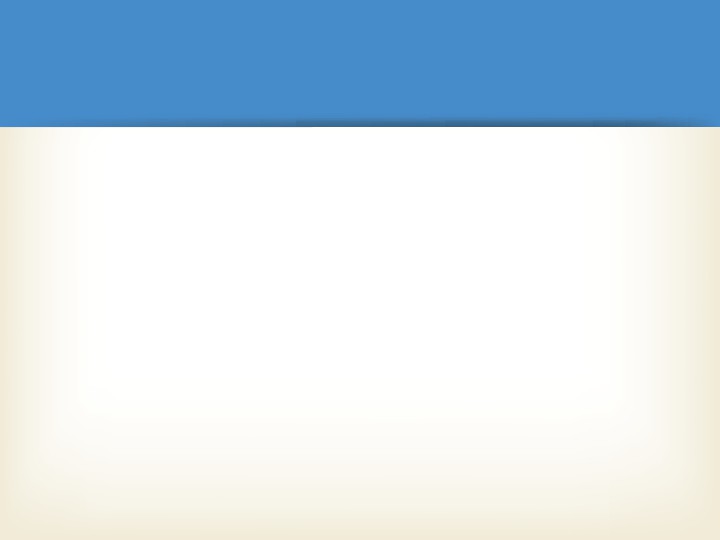 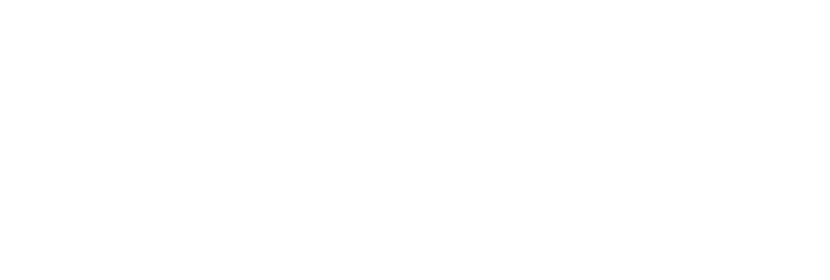 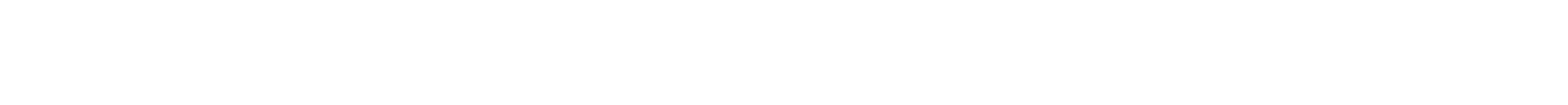 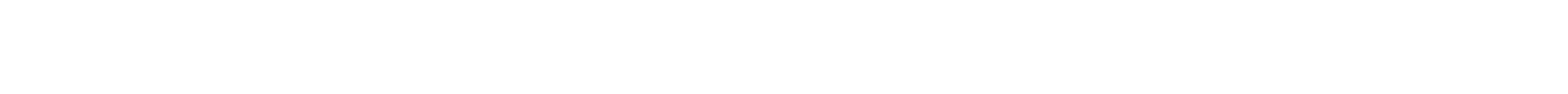 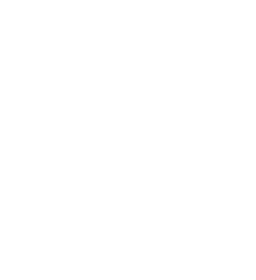 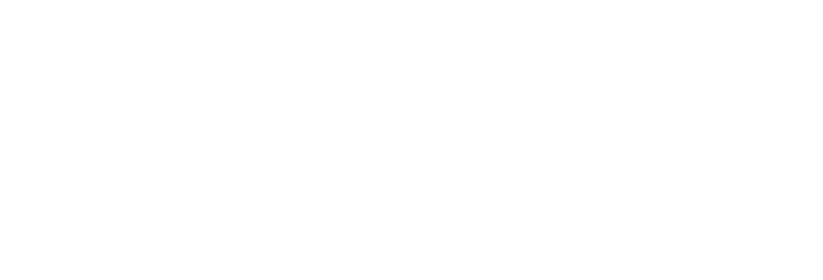 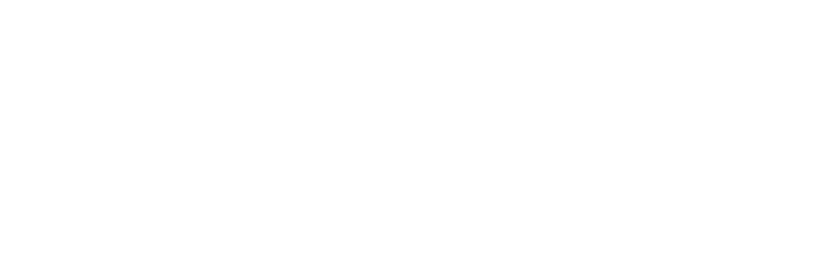 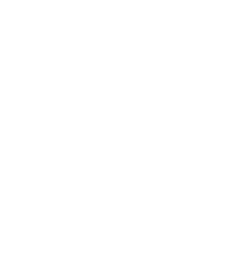 Set targets based on mean scale scores
Hub:	12 of 17 votes
Public:	48 of 87 recommended; 20 did not
recommend (3.37 on 5-point scale)
Set targets based on the percentage of 	students at specific performance levels
Hub:	No votes
Public:
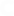 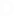 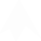 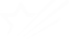 How will Colorado measure interim progress
3
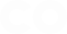 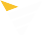 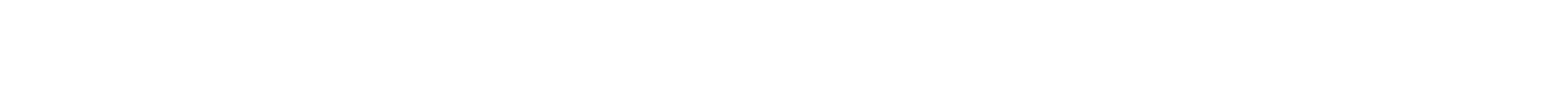 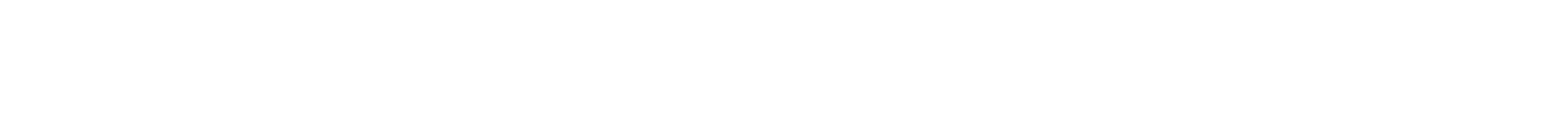 Take into consideration the 4-year and 	extended-year, adjusted cohort 	graduation rates
Hub:	11 of 17 votes
Public:	73 of 86 recommended; 7 did not
recommend (4.23 on 5-point scale)
Base on the 4-year adjusted cohort 	graduation rate only (exclude extended- 	year rates)
Hub:	1 of 17 votes
Establishing graduation rate targets
4
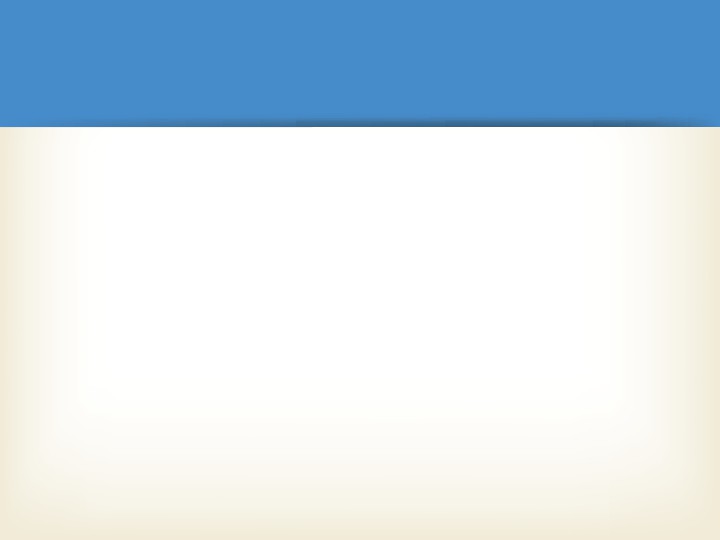 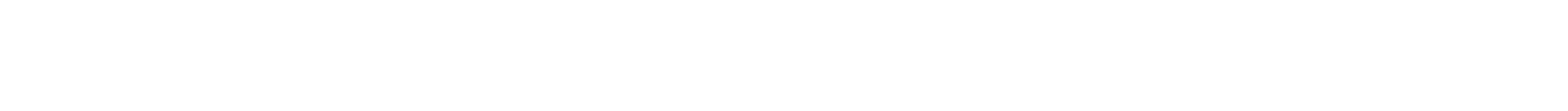 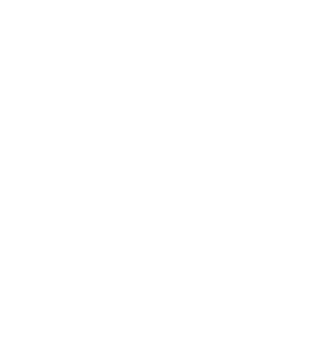 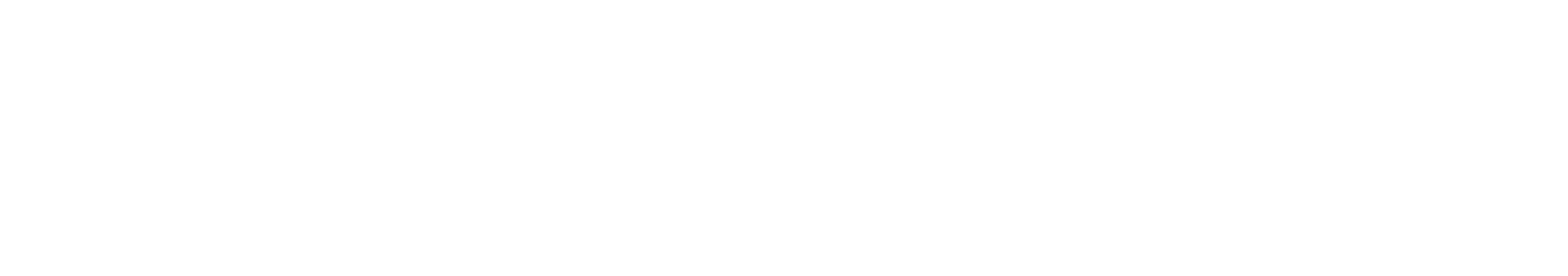 Base on cut-scores informed by historical 	data (e.g., percentile ranks)
Hub:	8 or 17 votes
Public:	44 of 84 recommend; 16 do not recommend.	(3.37 on a 5-point scale).
Base on theoretical criteria (e.g., a specific 	percentage of students should be able to meet PARCC 	achievement objectives, all students should graduate in 4 	years)
Hub:	no votes
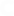 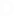 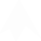 Long term goals
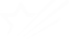 5
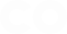 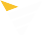 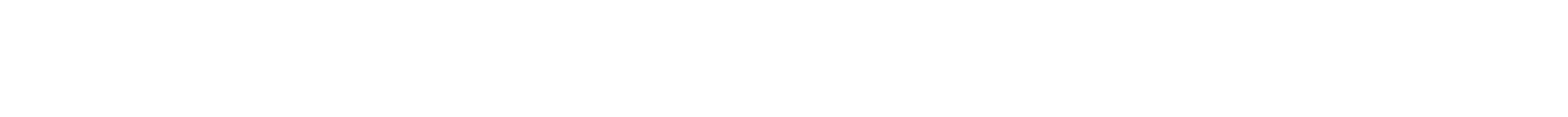 Same interim targets for all students and all disaggregated groups
Hub:	3 of 17 votes
Public:	10 of 85
Different interim targets based on starting point of disaggregated groups (with same long-term goal)
Hub:	5 of 17 votes
Public:	75 of 85
Interim target establishment
6
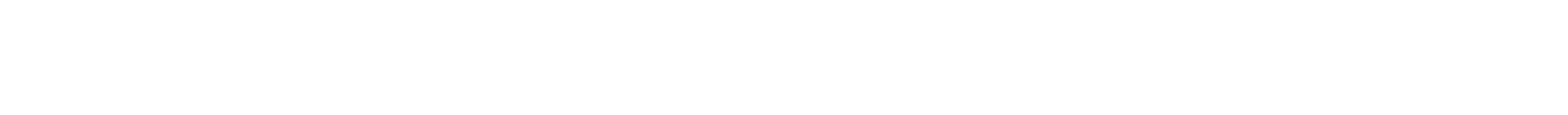 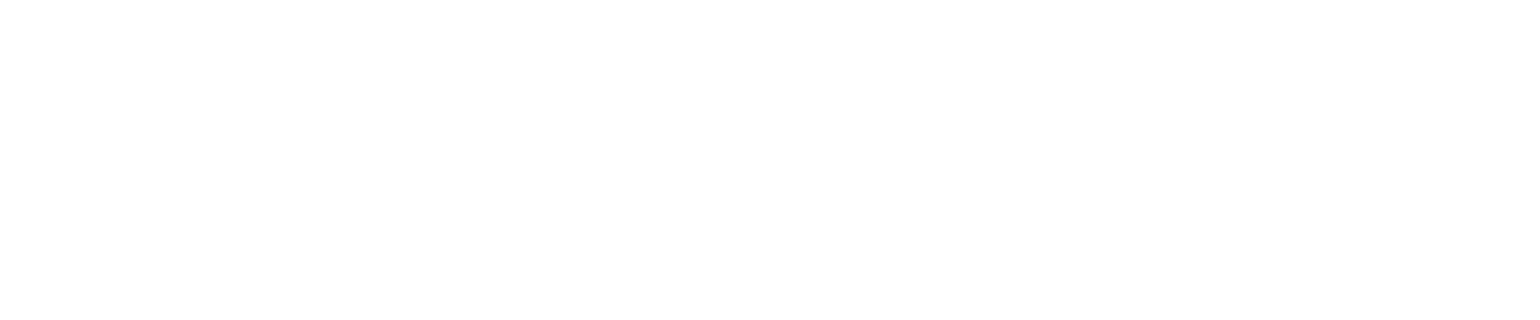 Raise interim targets every year
Hub:	2 of 17 votes
Public:	20 of 85
Raise interim targets every 2 (or 3) years
Hub:	10 of 17 votes
Public:	65 of 85
Interim target increases
7
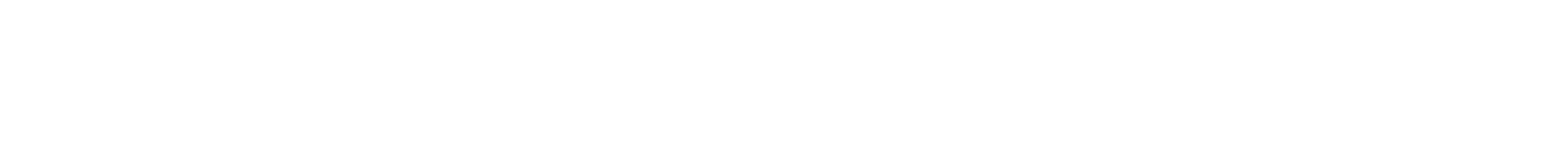 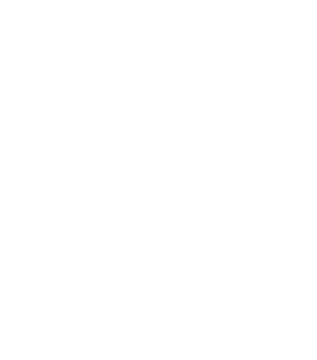 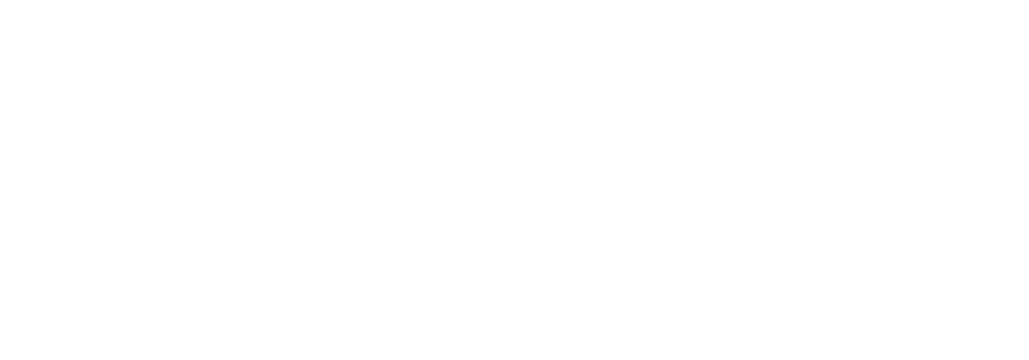 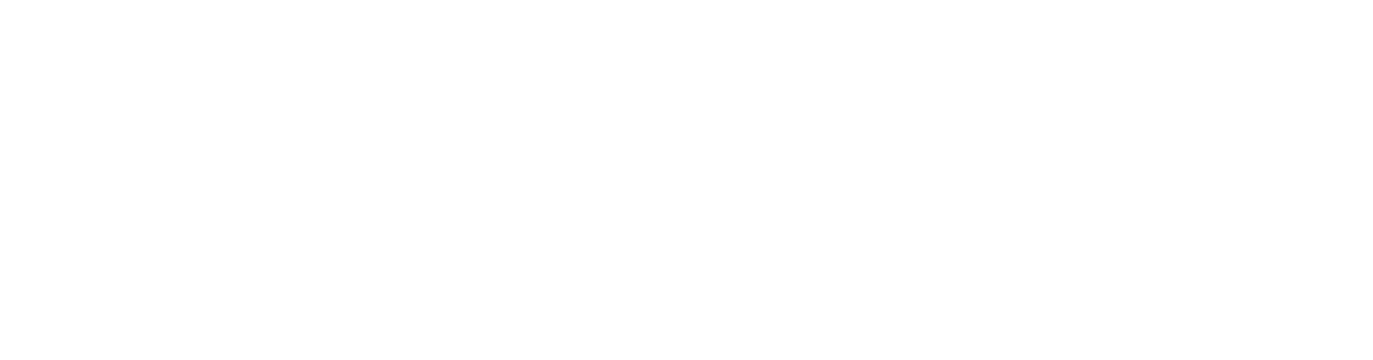 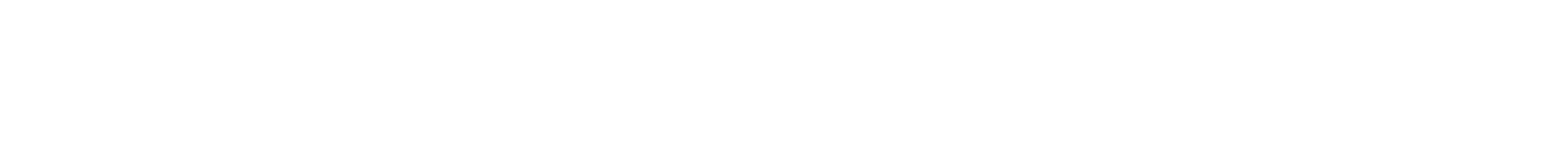 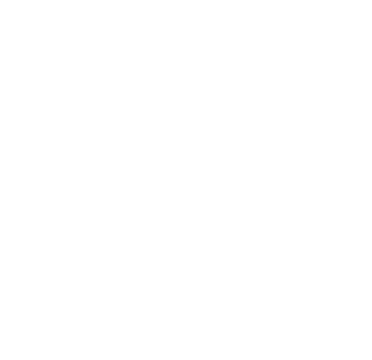 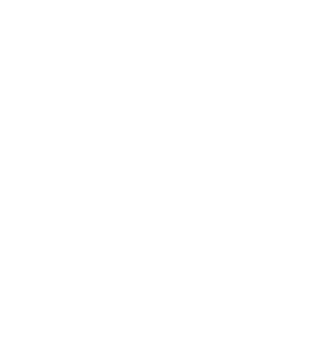 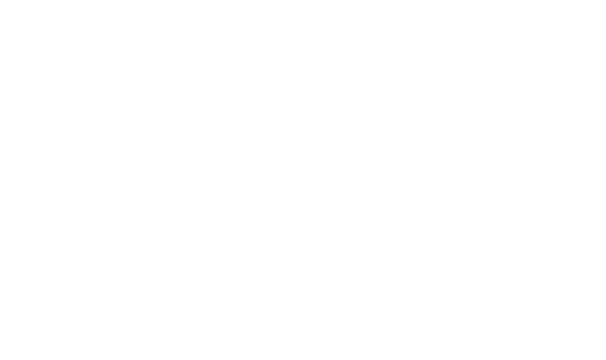 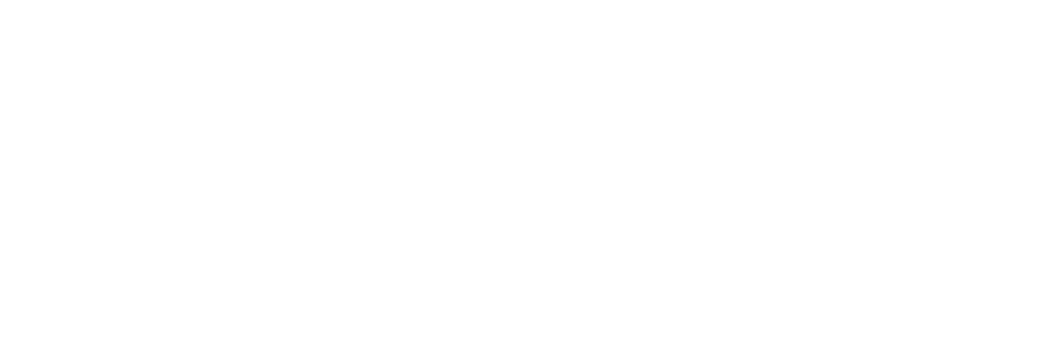 Based on the public’s responses, anything from 3 to 7 years is
preferred, with 5 years getting most votes.
8
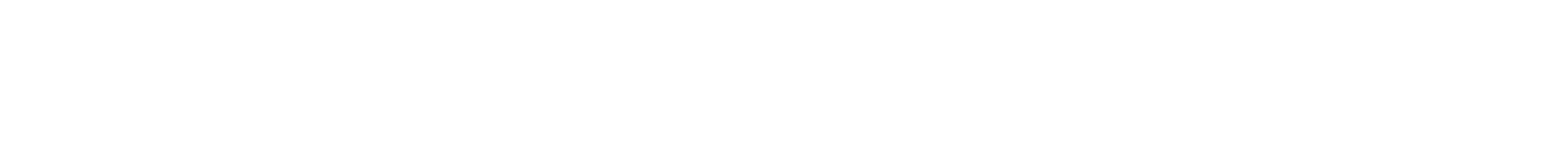 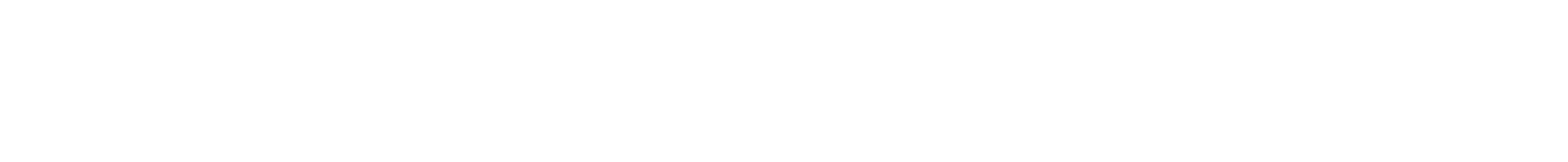 Comments
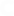 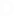 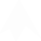 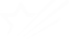 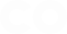 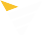 Mean scale score targets
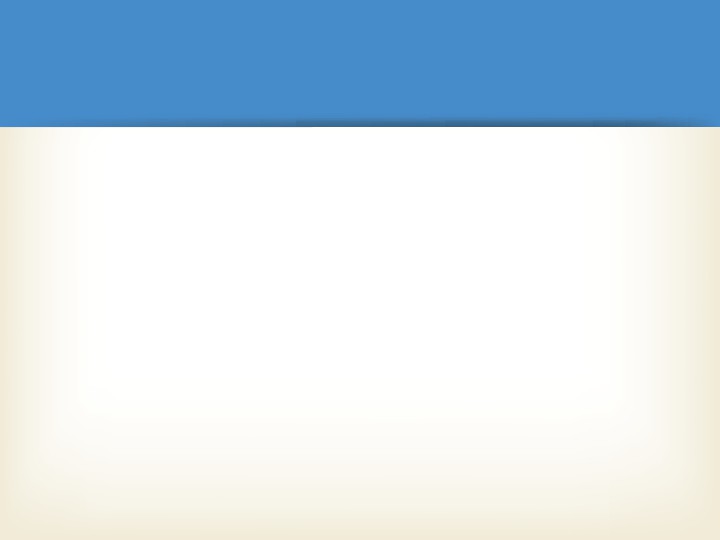 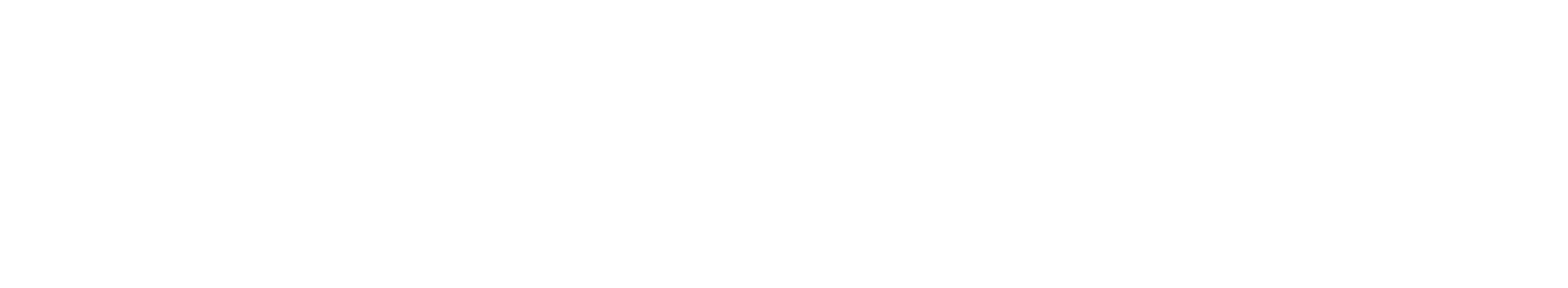 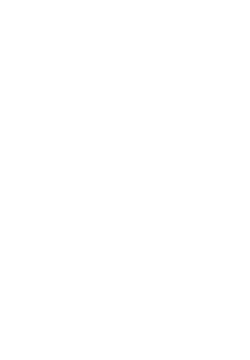 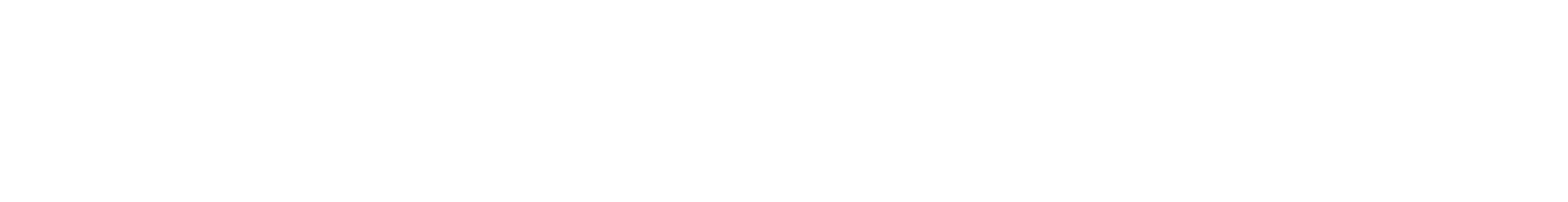 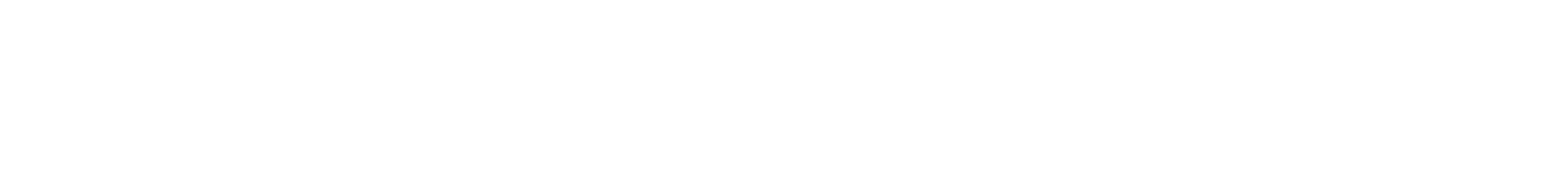 Initially favorable; leaning this way
Mean scale score has big benefits
Can we find a way to do both options?
Would like to know how median would impact results versus mean.
Important to focus on each student, regardless of performance level.
Is there an indication of how likely we are to get through ED?
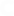 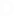 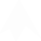 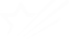 10
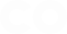 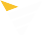 4-year and extended-year grad rates
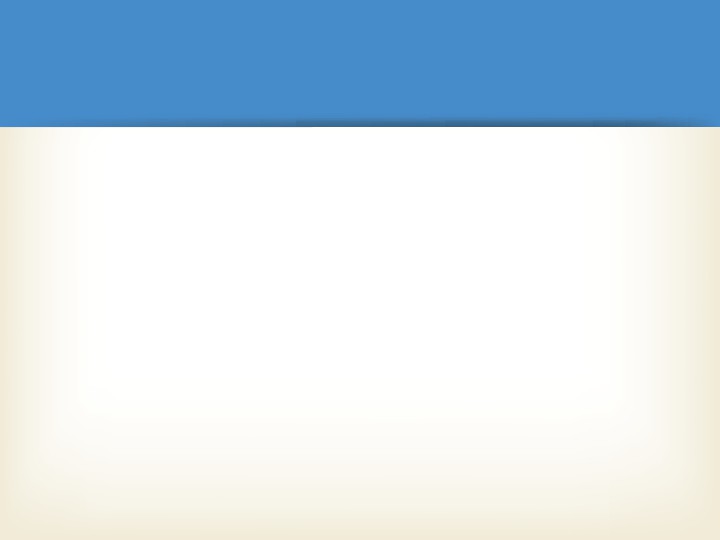 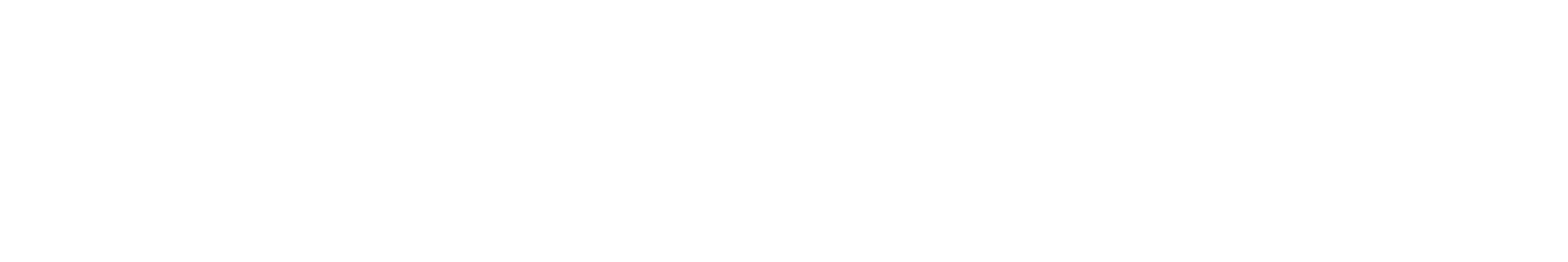 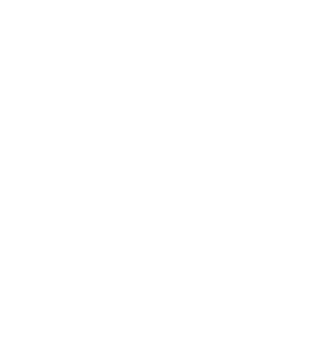 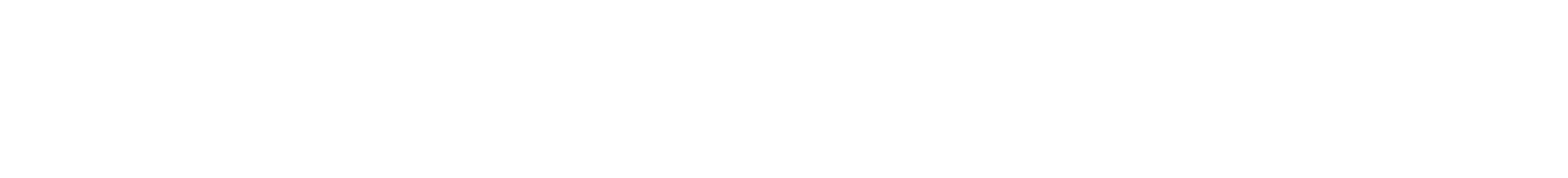 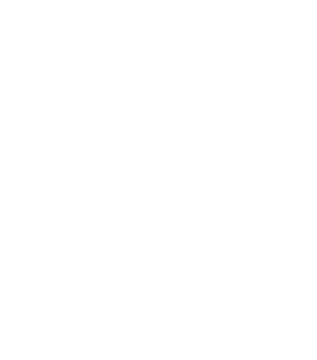 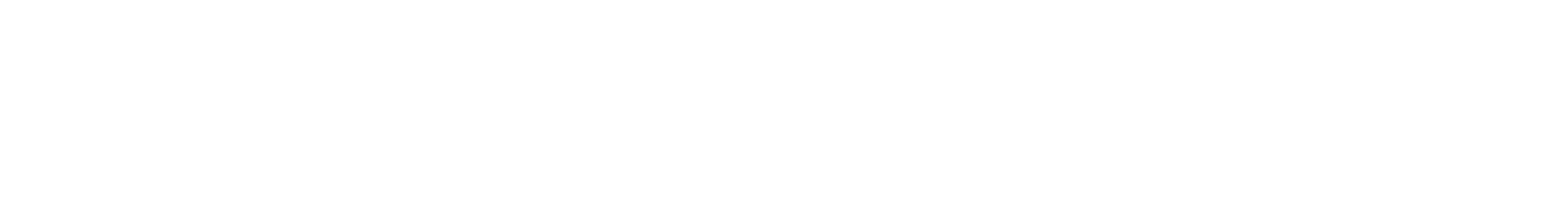 Agree
Fits our system and kids better. We just want kids to graduate
Use this to include all students
Education should offer sufficient time as needed by the student with their education development
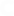 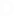 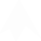 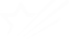 11
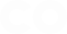 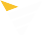 Long-term goals
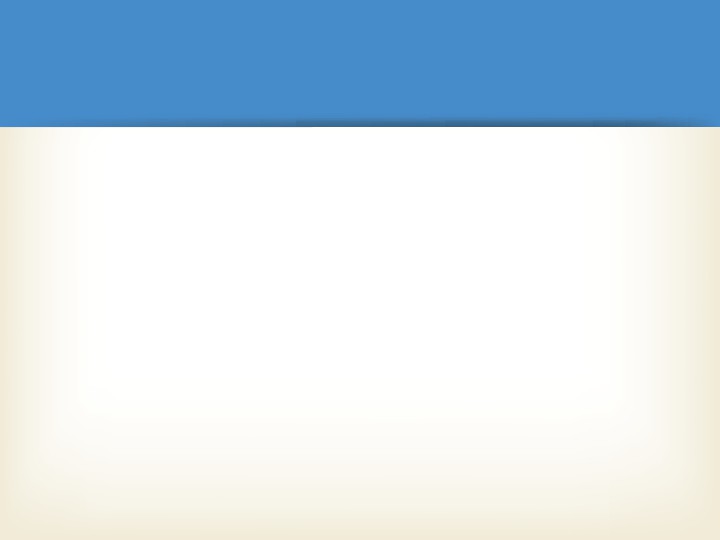 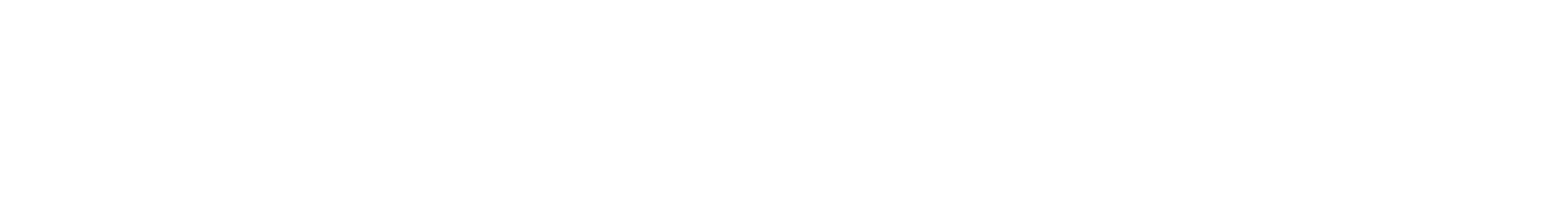 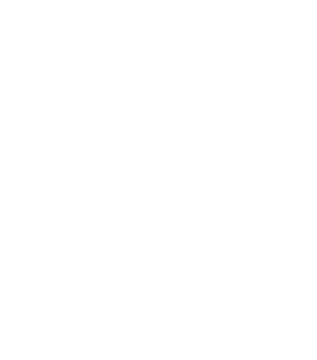 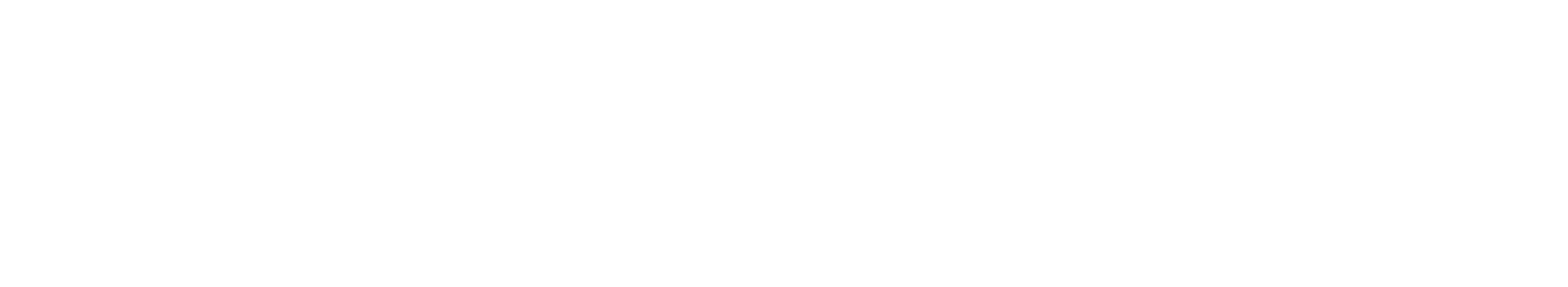 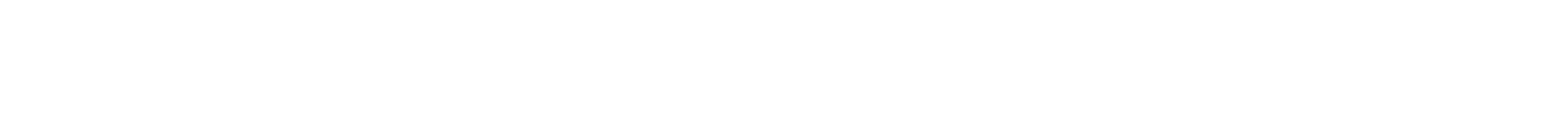 Like this option best
Concern about lack of longitudinal data to inform this; want a caveat in the draft plan to provide the state the ability to
refine these targets once historical data becomes available
Needs more urgency around student performance
If cut scores are rigorous, then ok
Concerned that we won’t set bar high enough; concerned
that reliance on past data could result in bar being set too low. Ambitions goals are best for kids; should focus on how to make them more attainable
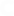 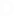 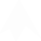 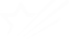 12
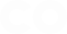 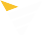 Raising interim targets
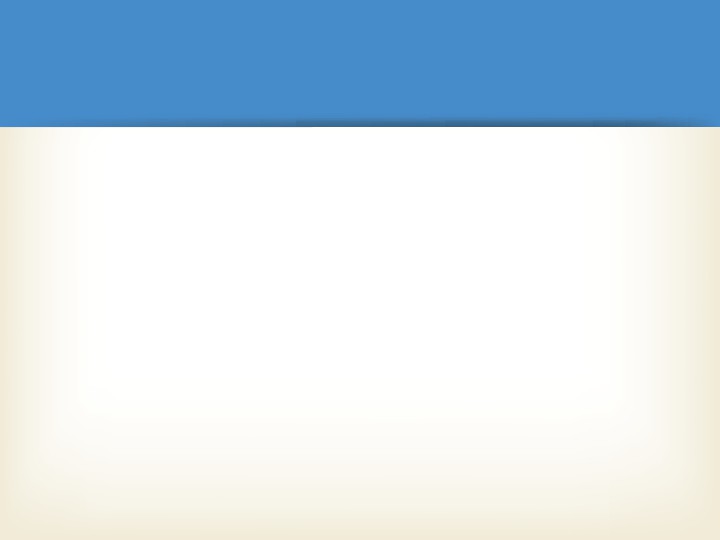 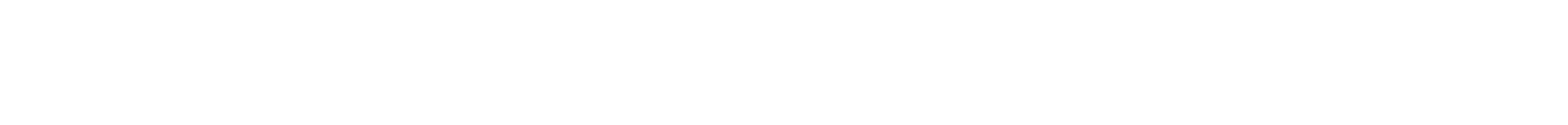 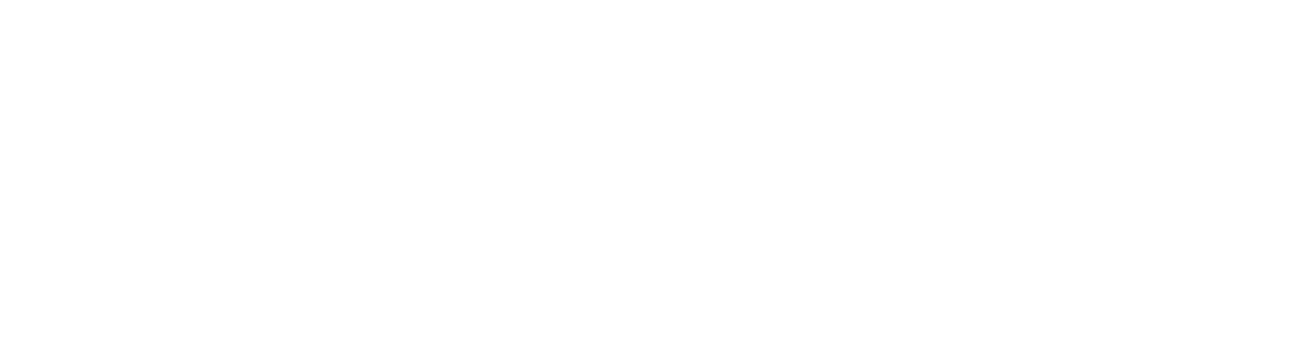 How do you incentivize schools/districts to improve if it’s constantly changing?
Interim:	longer better
Is there something in between these two?
Every 2 years seems like good middle ground
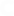 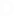 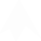 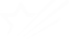 13
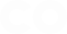 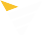 Comments from public
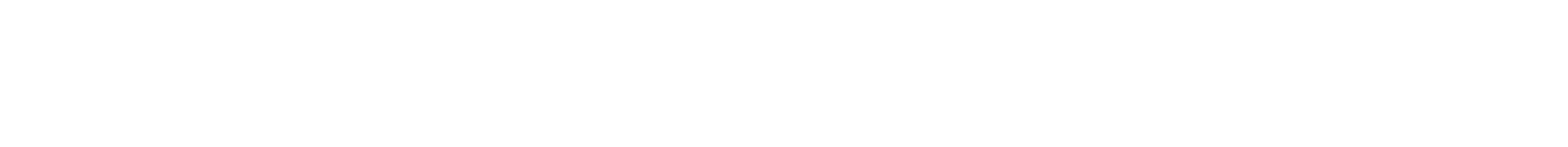 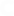 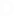 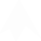 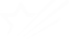 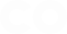 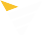 Time to reach long-term goals
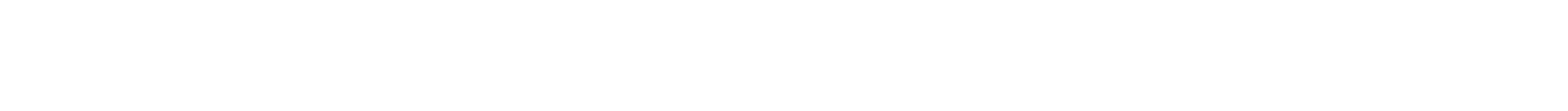 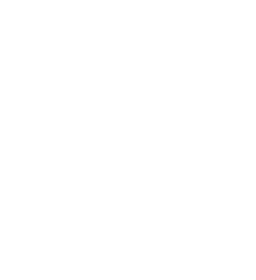 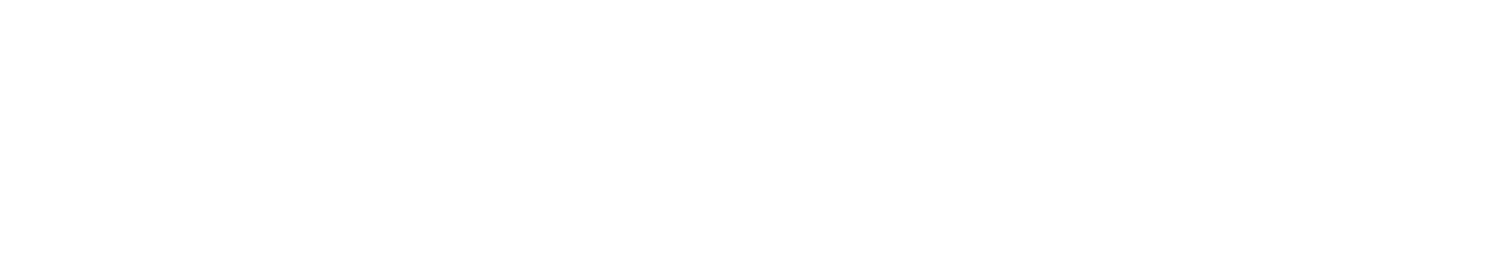 3 years should be the maximum for longer-term goals;
however schools can request a 2-year extension with justification for what they will do DIFFERENTLY to
achieve.
You need to have consistent targets and sustain the
same targets for 5-7 years.
A 5-7 year timeline has value for examining effects of interventions put in place in middle school to impact graduation rate.  My non-profit was able to produce a 32% jump in HS graduation rate, to 96%; but I was
only able to see it when I looked at years after they exited the program
15
Frequency of raising targets
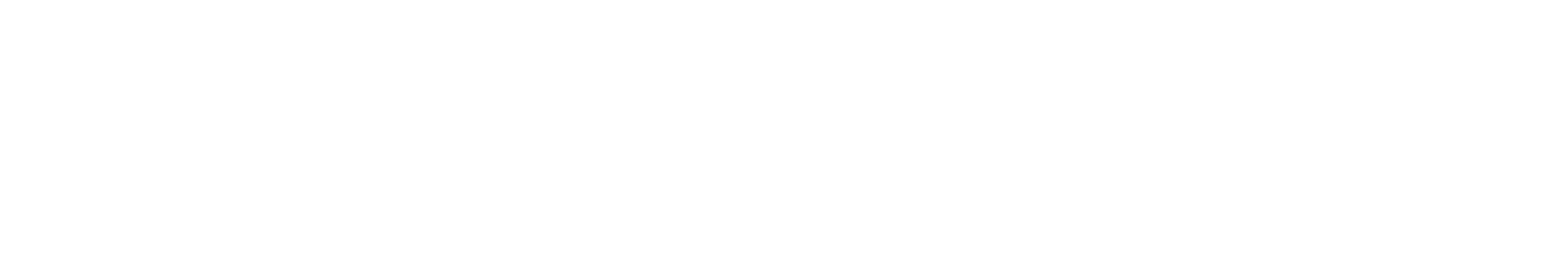 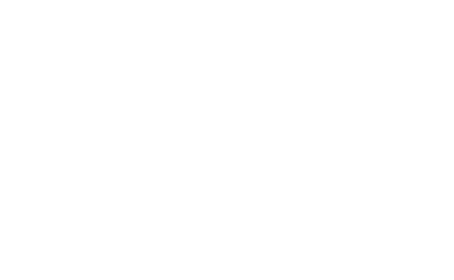 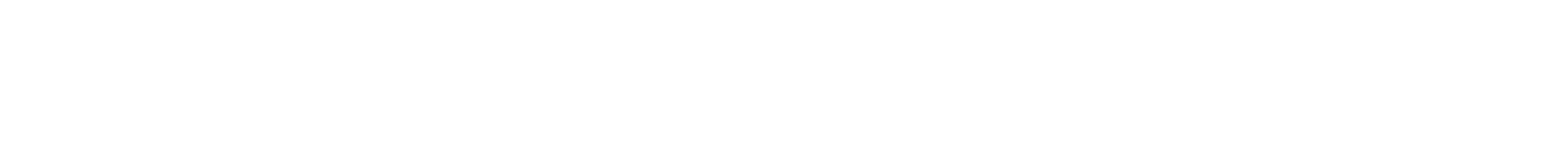 Too many factors can change to support good data with a one- year change ( Administrators can leave, funding issues, etc.)
Every year is too frequent; need some consistency to help
educators keep track of progress more meaningfully.
A single year might be an anomaly and not accurate data
Is there a monetary cost to establish or raise targets?	Will it
take different/more people to monitor students and determine if they are meeting their goals?
Raising targets every year creates a moving target; 2-3 years allows for adjustments, investigation into research, etc.
2-3 years is preferable so schools/districts can seriously engage in long-term UIP planning and not be constantly seeking a moving target.
16
Mean score
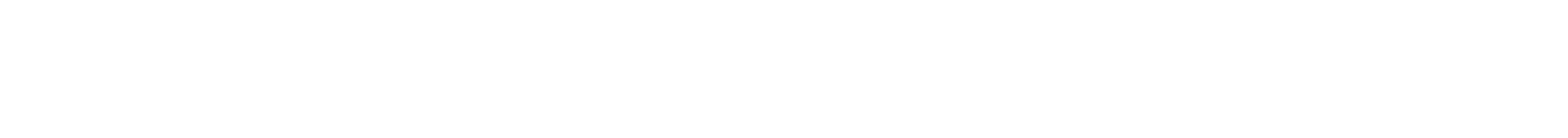 Prefer median scale score to mean. With smaller Ns, median is a better measure; a few under-performing students in a
group of 25 can distort the mean and hide an effective
program
Proficiency standards articulate what we expect every student should know/be able to do. Our accountability systems must be indexed to these standards.
Basing targets on mean scores allows under-performing students in high-performing schools/districts to slip through the cracks.
Despite mean’s greater sensitivity to small changes, cannot support their exclusive use as primary accountability measure. Means could be used in conjunction with proficiency rates to balance small improvements in performance with the imperative that schools
serve all students.
17
Percentile ranks
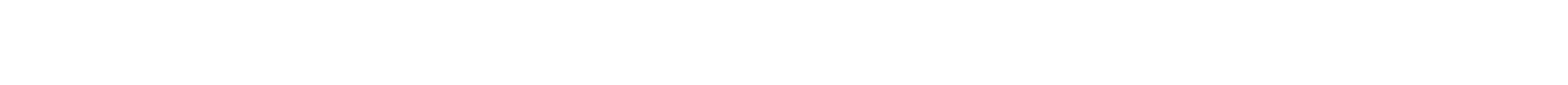 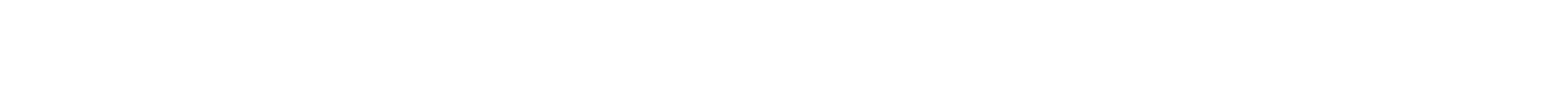 Long-term goals in terms of percentiles are not commensurate
with the belief that Colorado proficiency standards articulate the content all students need to master. It masks how far the system is from in educating all students. We need to examine historical
data to set ambitious yet attainable targets, but targets need to be grounded in student proficiency.
We have come full circle and appear to be recreating AYP, with a metric of scaled scores rather than "theoretical criteria," which came from educators who reviewed the state assessments and
defined grade-level expectations based on their expertise around content standards. If the accountability system does not fully
reference students meeting expectations, we ignore the
contribution of educators and rely on statisticians to create metrics that define achievement.
There should be targets for how many students reach proficiency along with means.	Both must be reported annually.
18
Interim goals cont’d
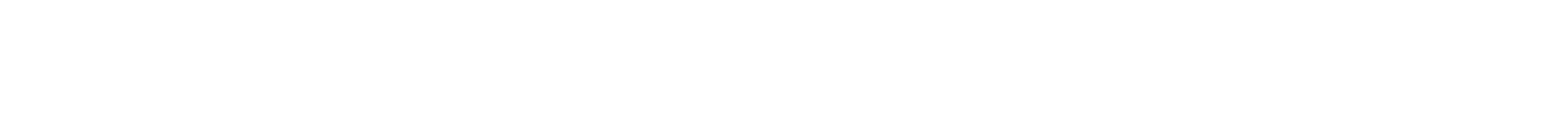 We want high standards for all groups during the interim period.
Setting lower bars for some groups sends the wrong message and may
encourage a “ hockey stick” effect at the end (spending on
consequences of not meeting interim targets ).
Communicating expectations to the general public is crucial; keep it as simple as possible
We are all trying to meet the same end targets.	If they are lowered
based on starting point, some would never get there.
Comments included setting different long - term goals:
Why can't we have differentiated interim targets AND long term goals ?
Goals should be based on a norm and set individually for each school instead of 	setting the same targets for all schools.  Schools have their own needs and their 	goals should factor in current performance and set goals accordingly.
Would like to see differentiated long-term goals.  As a teacher, it is best practice 	to differentiate for different learners in my class.  Yes, it is more work...but
education is not a one size fits all.	Neither should our reporting be.	Each district and school has different needs, different demographics...why is our reporting not reflecting this?
19
Grad rates comments
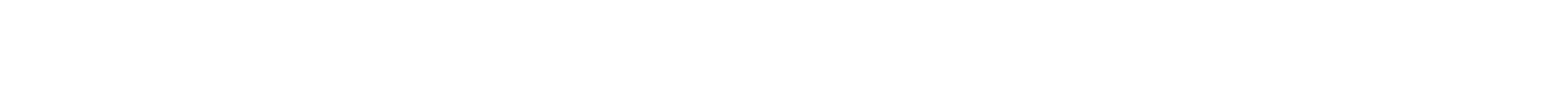 Very concerned about graduation guidelines only focusing on graduation certificates, not alternative
pathways for students with disabilities, after the state has worked hard to provide LEAs with some very solid recommendations that support students with
disabilities.
20